1950’s
American
Conformity
Throughout the decade of the 1950’s “Middle Class” Americans thought, acted, looked, and lived the same.
Given this time of mass conformity, there are three things we need to examine:

Evidence of conformity

Why people desired conformity

Challenges against that conformity
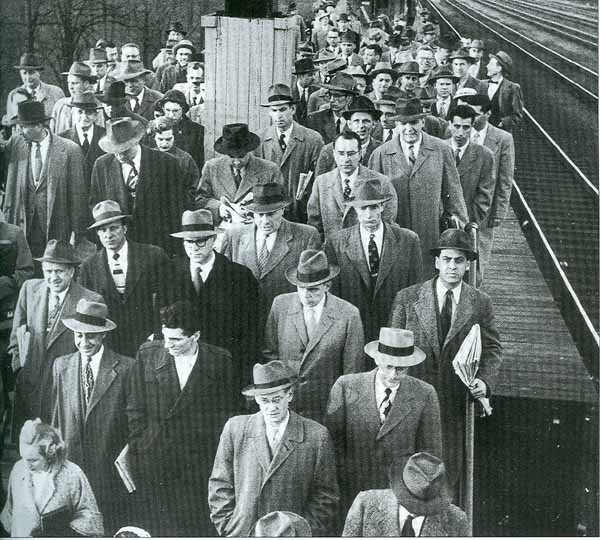 Examples
of 1950’s
Conformity
The Baby
Boom
During the 1930’s many couples thought twice about having children.  Why?
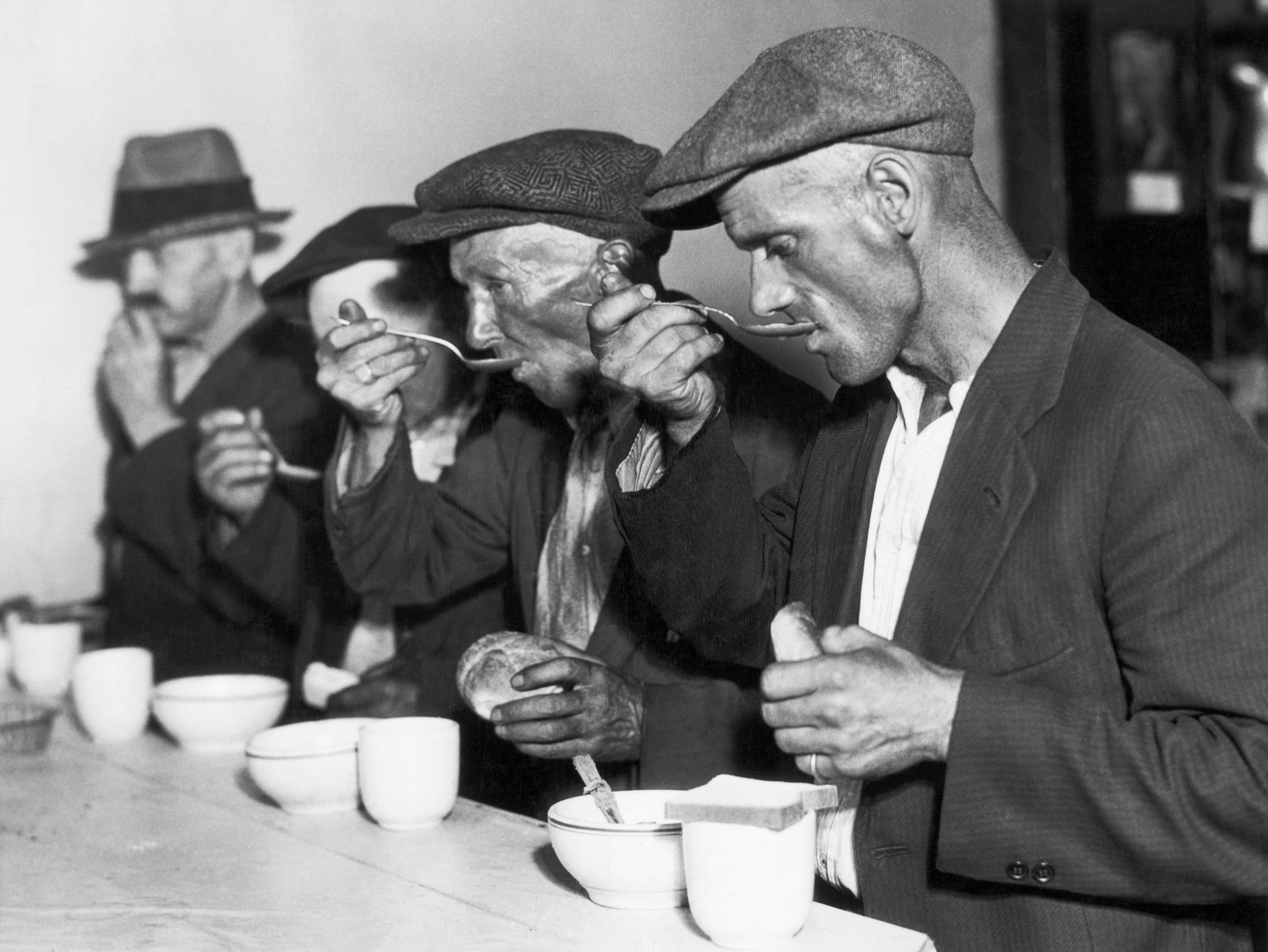 During the 1940’s many couples thought twice about having children, or were otherwise prevented from having them.  Why?
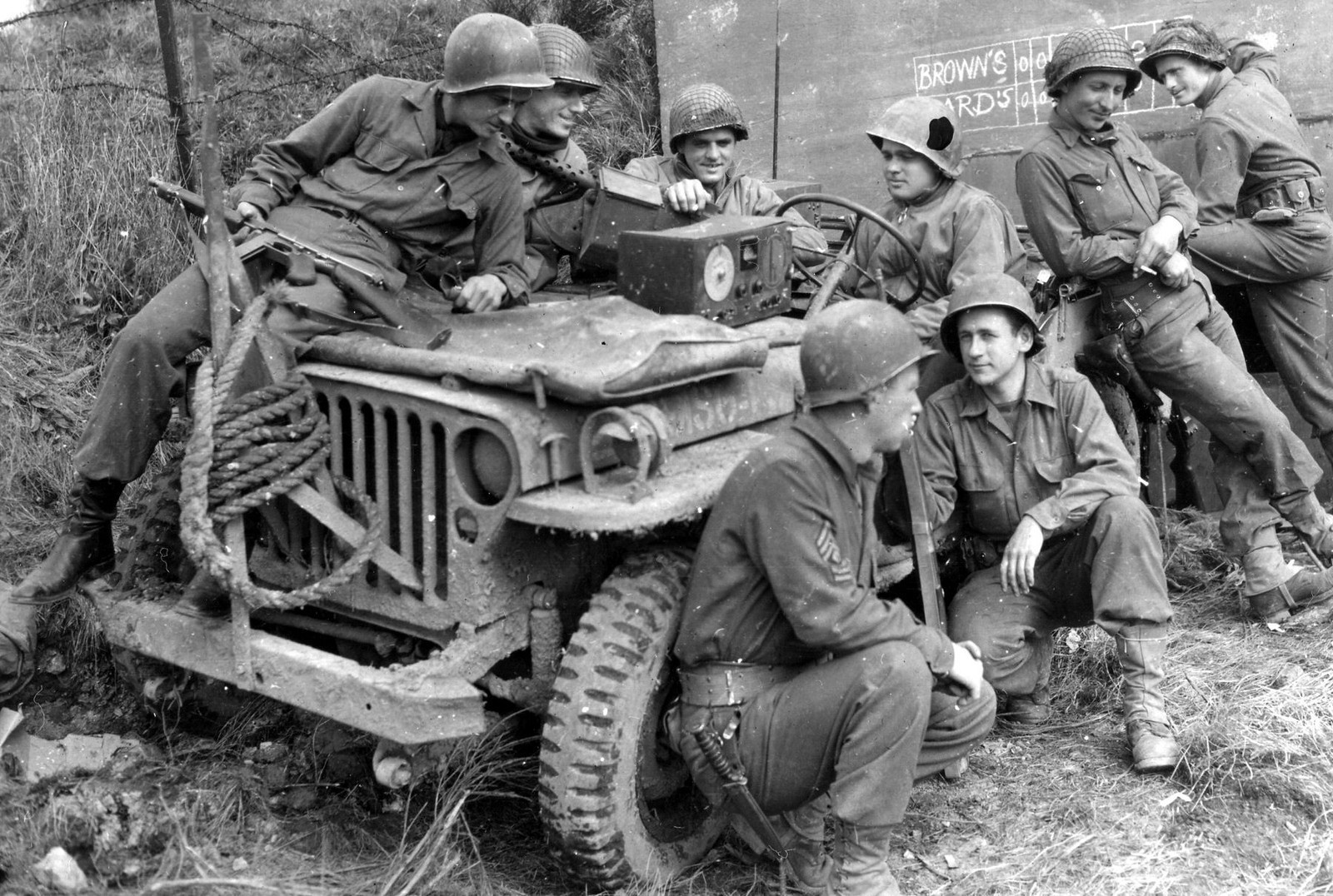 By 1950, those problems were mostly gone.
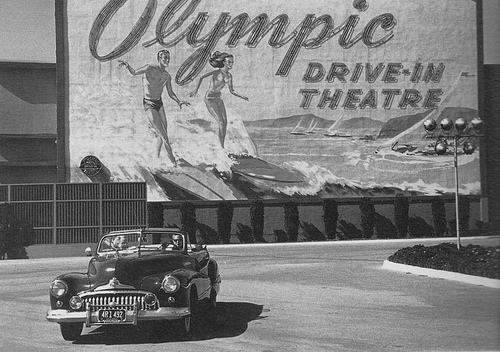 America’s soldiers came home and readjusted to civilian life.
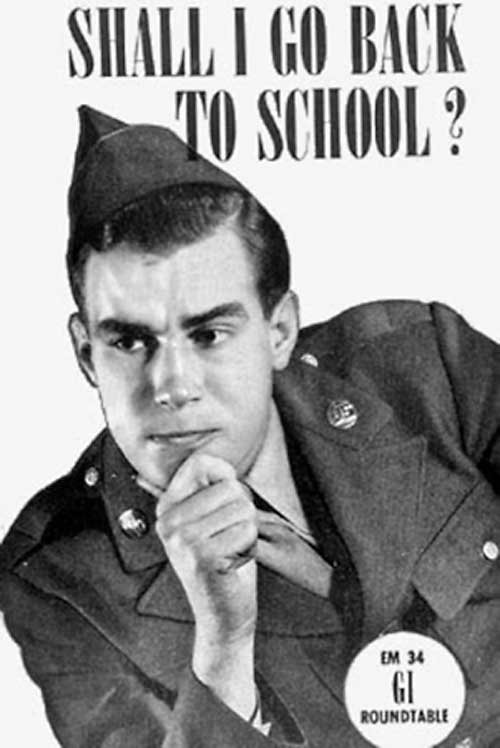 The G.I. Bill enabled record numbers those soldiers to attend college and trade schools and qualify for a low interest home loan.
Consumer spending, and government investment in cold war military production allowed the US economy to grow by leaps and bounds.
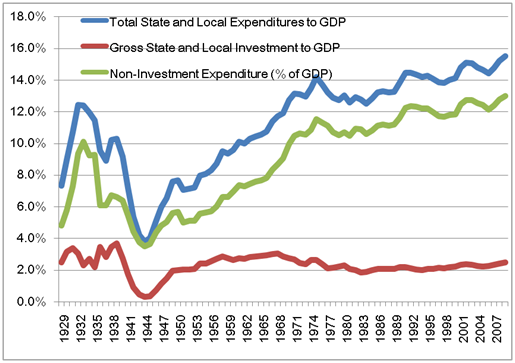 These factors provided the perfect conditions for couples to have children.
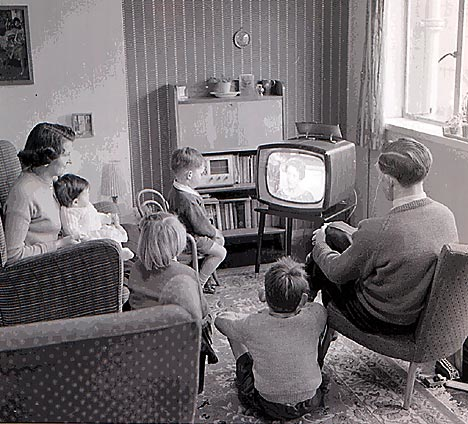 1957  1 baby born every 7 seconds
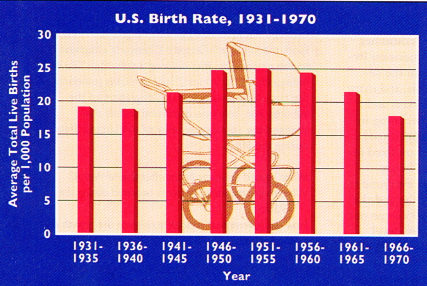 2.  The Growth of
Suburbs
With the growth of families, new housing needs arose.  Increasingly, families found that housing in the suburbs.
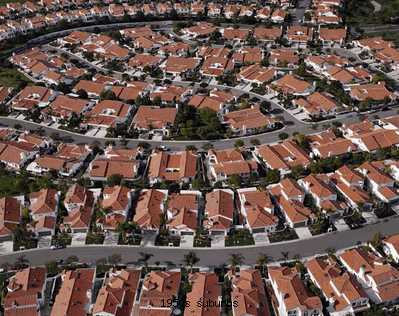 Middle class families were increasingly able to move from downtown areas of cities, to the outskirts of those cities.
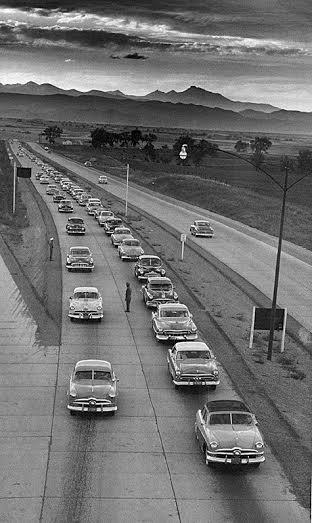 Two things really made this possible:

Government home loans

The new interstate highway system
Why would a family choose to live in the suburbs instead of downtown?
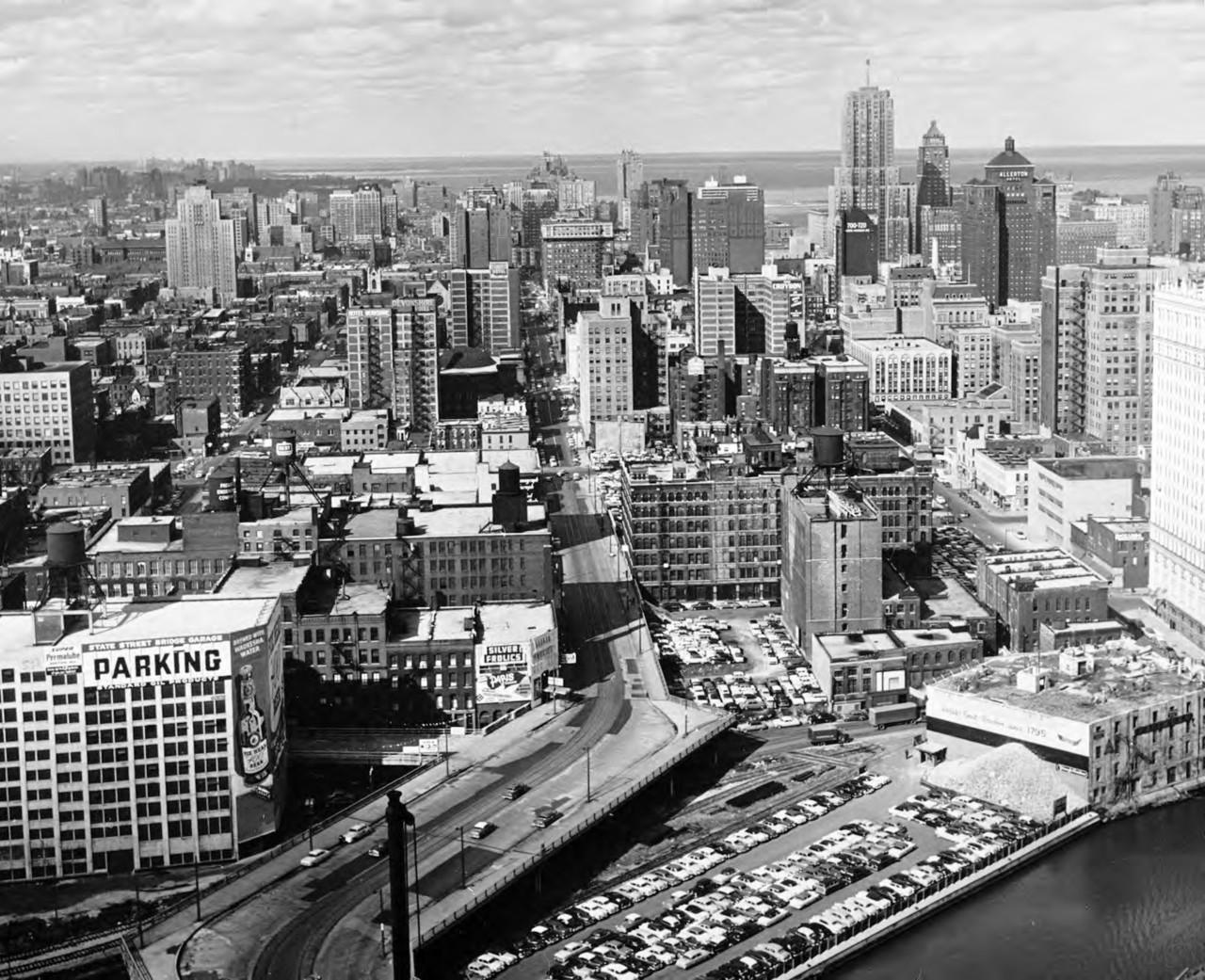 Levittown, NY “The American Dream”
1949  William Levitt produced 150 houses per week.
$7,990 or $60/month with no down payment.          (About $100,000 today)
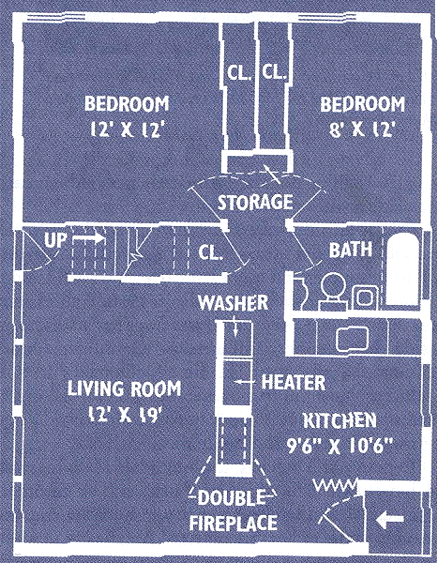 1 story high
 12’x19’ living room
 2 bedrooms
1 bathroom
 garage
 small backyard
 front lawn
By 1960  1/3 of the U. S. population in the suburbs.
This move to the suburbs had important consequences:
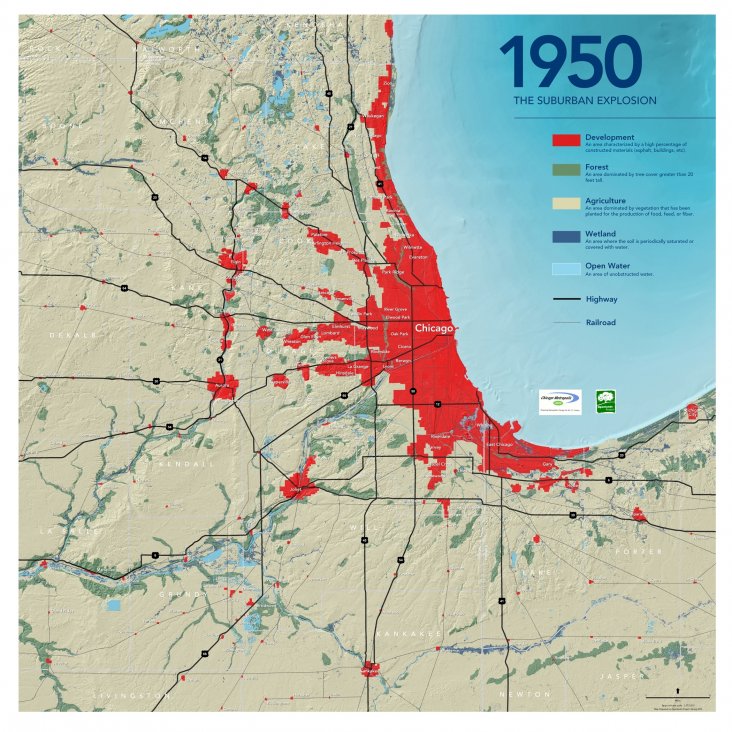 White, middle class families increasingly left the cities.

Who remained behind?
Gender
Roles
Middle class society had very clear expectations for men, women and teenagers.
Men:
Breadwinner:  Go to work, earn a paycheck, support the family

Boss of the house, king of the castle:  Wife and kids do what he says
Women:
Left the wartime workforce and went home to raise children

Homemaker:  Take care of the family, take care of the house

Cook, clean, and look good doing so!  (Dress, heels, makeup, hair done)
Women:
Some middle class women continued to work.

Those that did were usually single and often quite those jobs when they got married.

Did stereotypical women’s job: teacher, librarian, nurse, secretary
Single middle class men and women were expected to get married and to stay that way.  Divorce wasn’t really an option.
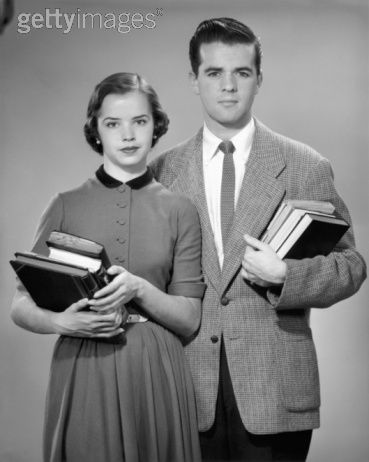 Teenagers:
Obey authority (parents, teachers, cops, anyone older and therefore wiser than you)

Don’t make waves, fit in with the group

Control your emotions

Don’t even think about S.E.X. !!!
4. Television
1946    7,000 TV sets in the U.S.
1950    50,000,000 TV sets in the U.S.
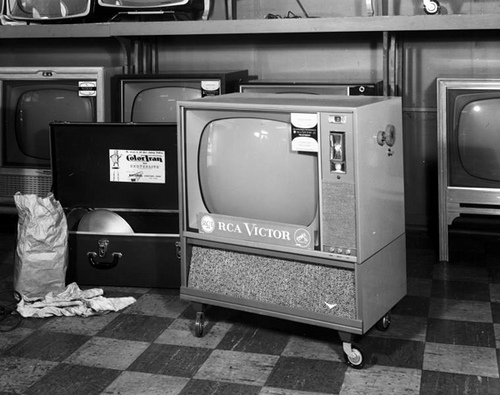 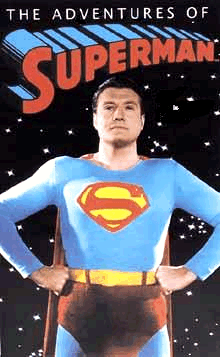 Many popular shows celebrated traditional American values. (Truth, Justice, and the American way!)  Why?
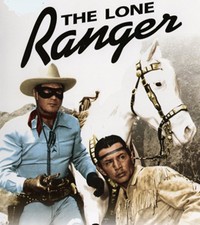 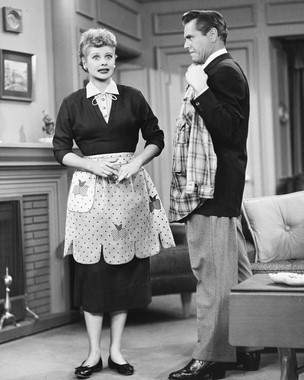 Many of the most popular shows reflected society’s gender expectations.
I Love Lucy
1951-1957
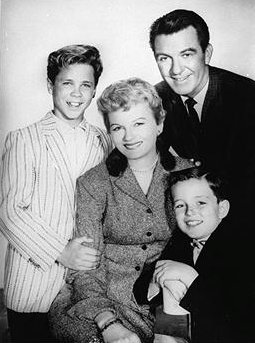 Leave It to Beaver1957-1963
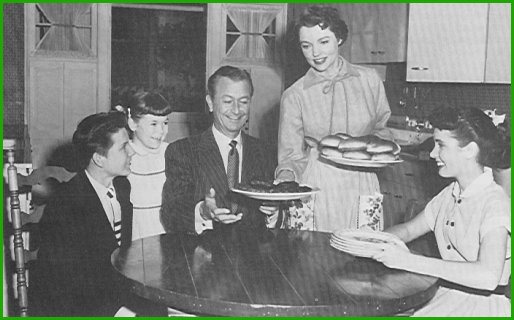 Father Knows Best1954-1958
5.  Consumer Culture
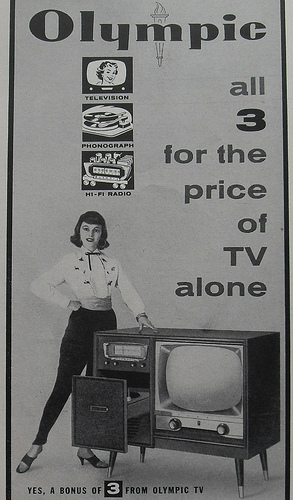 With a booming economy, people had money to spend.  As such, they bought the latest and greatest stuff, stuff they had seen advertised on television.
Some Americans couldn’t afford to buy what their neighbors were buying.  How could they get in on the action?
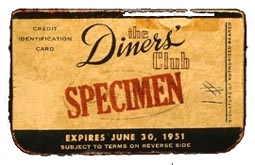 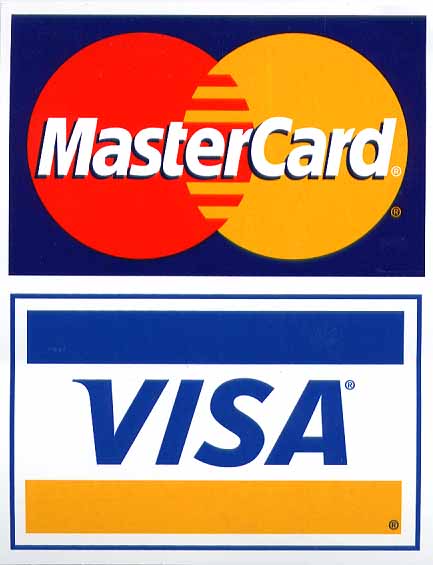 6.  Church
More and more American families went to church.
Church membership: 
1940     64,000,0001960   114,000,000
Today in the U. S., the Christian faith is back in the center of things.                              
                            -- Time magazine, 1954
Why?
Why did
middle class
Americans
desire conformity?
-  Watch out for those who don’t conform, for those who stick out!  Why?
The early Cold War was full of constant tension and anxiety
Conformity was comfortable.

People knew what to expect from their daily routine.
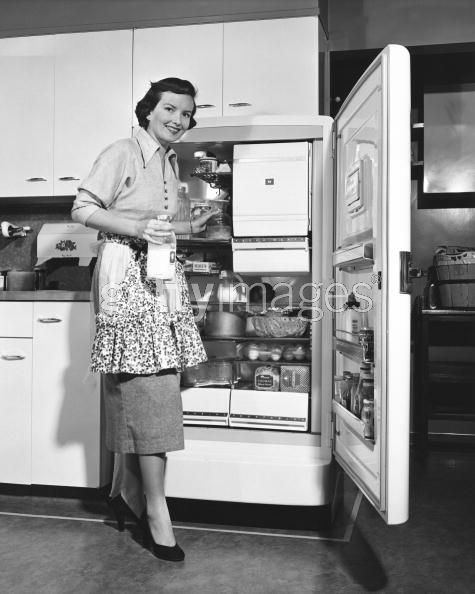 Although the vast majority of middle class Americans embraced this culture of conformity, there were those who rejected it and denounced a society full of short comings.
Challenges
to
Conformity
Rock n’ Roll
How did music represent a challenge to the conformity of the 1950’s?
Sexual Practices
Sociologist Alfred Kinsey began to study what Americans were up to behind closed doors.        1948  Sexual Behavior in the Human Male        1953  Sexual Behavior in the Human Female
Kinsey reached two conclusions about Americans:
1.  Premarital sex was common.
2.  Extramarital affairs were frequent among married couples.
Sexual Practices
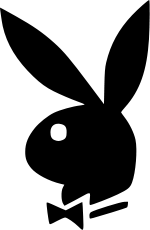 Hugh Hefner launched Playboy magazine in 1953.
“The Girl Next Door”

Sex is okay!
Civil Rights Movement
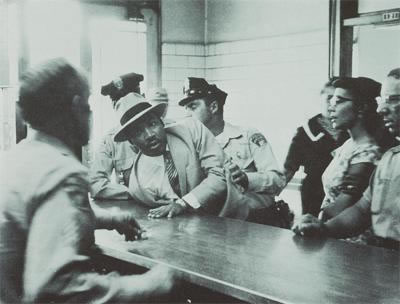 Feminist Movement
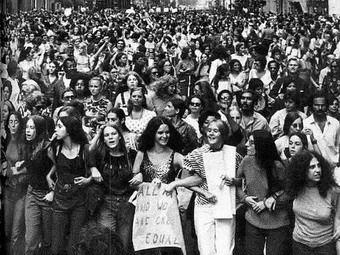 Fin.